Basics of Modern Missing Data Analysis
Kyle M. Lang and Terrence D. Jorgensen

Center for Research Methods and Data Analysis
University of Kansas
Topics to be Covered
An introduction to the missing data problem 

Missing Data Mechanisms 

Ad hoc missing data techniques 

Modern missing data analysis 
EM
MI
FIML

Syntax examples of MI and FIML
A Comment on Notation
Y=(Yobs,Ymiss)

P(X) – Probability of X

P(X|Y) – Probability of X given Y (conditioned on Y)

P(X|Y,Z) – Probability of X given Y and Z (conditioned on Y and Z)

ℓ - Loglikelihood
What is Missing Data?
Unobserved data with true population values
Nonresponse on sample surveys

Attrition in longitudinal studies

Un-administered materials in planned missingness designs 

Data lost unintentionally 

Note: Not all unobserved data are truly missing
Patterns of Missing
Three primary patterns of missing

1) Univariate

2) Monotone

3) Arbitrary
Univariate Pattern of Missing
Missingness
  occurs on
  only a single
  variable.
Monotone Pattern of Missing
PMt+1 ≥ PMt

Most commonly
  due to attrition

Very common
  in longitudinal
  data
Arbitrary Pattern of Missing
There is no
  apparent pattern
  to the missing
  values.

Probably the most
  common
  manifestation of
  missing data.
The Causes of Missingness
Missing data are missing for a reason
The Missing Data Mechanism

Missing Completely at Random (MCAR)

Missing at Random (MAR)

Missing Not at Random (MNAR)
Missing Completely at Random
MCAR missing can be viewed as a random sample of the complete data.

There are no meaningful correlates of the missing data, either measured or unmeasured.

A survey is administered to an undergraduate biology class
Some item responses are not collected because a page of the measure was accidentally excluded from the survey packet, for a few of the students. 

Almost entirely recoverable
Missing at Random
The missingness is correlated with a measured variable other than that which contains the missingness.

The missingness can have a systematic cause, but the cause has been captured in the dataset.

Highly religious subjects fail to respond to items assessing attitudes towards sex.
If you have a measure of religiosity in the data, this is MAR missing.

Very well recovered with appropriate techniques
Missing Not at Random
The missingness is correlated with the variable containing the missingness or an unmeasured variable.

Subjects with very high or very low household income fail to respond to an SES item
Participant level on an item is dictating their response rates 

If there is no measure of religiosity in the previous example, that missingness is MNAR

Very poorly recovered even with appropriate techniques
Ignorability
Almost all missing data techniques require the missingness mechanism be ignorable
Ignorability 

To safely ignore the missing data mechanism, Rubin (1976) showed that
1) A MAR mechanism must give rise to the loss of information 

2) The parameters of substantive interest (θ) and those which contribute to the missingness (ξ) must be distinct
Ignorability II
Specifically, for the first tenet to hold:


The probability of missingness conditioned on both Yobs and Ymiss must be no more informative than that conditioned on only Yobs
Ignorability III
For the second tenet to hold:
Frequentist: The joint parameter space (θ,ξ) must be the Cartesian cross-product of the individual parameter spaces θ and ξ.

Bayesian: Any possible joint prior applied to (θ,ξ) must factor into unique marginal distributions of θ and ξ.
Ad Hoc Techniques
Listwise & Casewise Deletion

Mean Substitution 

Regression Imputation / Conditional Mean Substitution
Listwise & Casewise Deletion
Both entail deleting unobserved information
Listwise deletion removes all cases with at least one unobserved value

Casewise deletion removes pairs of values from the calculation of sufficient statistics 

Both can entail a substantial loss of sample size
100 X 100 Matrix, 20 missing values
.2% of data missing
20% of data deleted 

In the case of a nonrandom missingness mechanism, the truncated dataset will cease to be generalizable to the larger population.
Mean Substitution
Every missing value is replaced with the mean of its scale

This can lead to a substantial loss of variability 

Causes regression towards the mean
Can attenuate the true population relationships between variables
Regression Imputation
The variable with missingness is regressed on all other variables, and the predicted values are used as replacements for the missing values

Leads to artificially precise standard errors 

Amplifies the conformity of the missing value with the linear trend
This can artificially inflate the correlations between variables
General Problem with Single Imputation Techniques
Single imputation techniques assume that the imputed value is an unbiased estimate of the true population value

Leads to artificially precise standard errors

Biases Wald tests and Confidence Intervals 
Coverage under 95% for an alpha of .05
Increased Type I error rate
Example
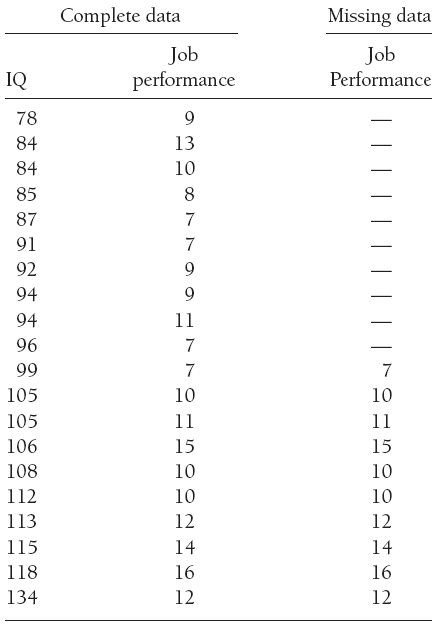 A company administers IQ tests when hiring

IQs < 99 are not hired, so no job performance scores can be collected

What is the relationships between job performance and IQ?
Example
IQ = 99
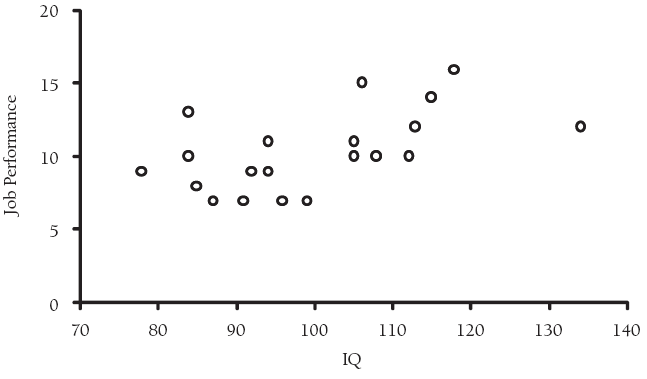 Complete data




Missing data

Listwise deletion only analyzes the observed data
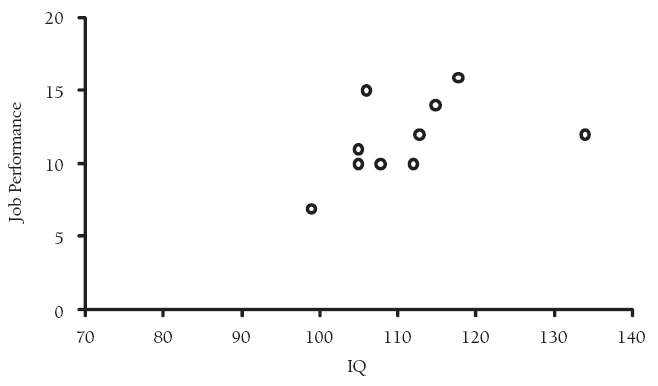 Example
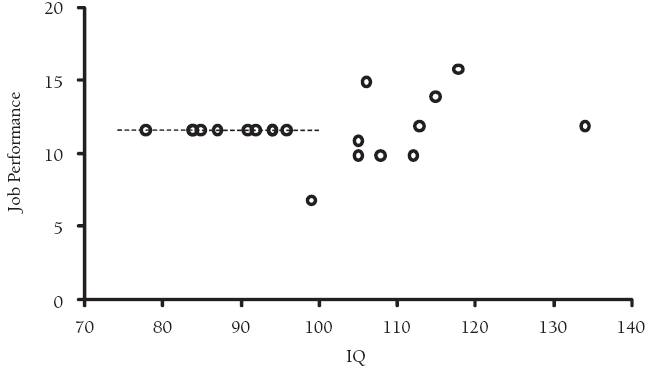 Mean Imputation
No error
Unrealistic values to replace true values
Changes regression line

Regression Imputation
Doesn’t change line, but assumes it wouldn’t
Still no error, false certainty that this is the right line
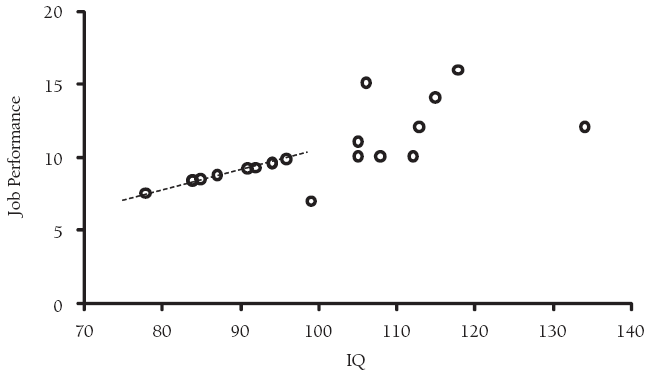 Example
Complete Data


Stochastic Regression Imputation (SRI)
Adds error term to regression line
More closely resembles original complete data
But different random error terms would change the outcome
Multiple Imputation (MI) averages different SRIs
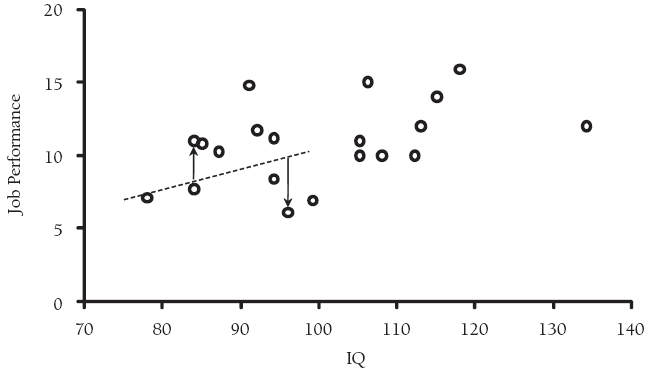 Modern Missing Data Analysis
Expectation Maximization
Dempster, Laird, & Rubin (1977)

Multiple Imputation 
Rubin (1976, 1987)

Full Information Maximum Likelihood
A chance for audience participation!
Expectation Maximization (EM)
Maximum likelihood approach to estimating a complete covariance matrix in the presence of missing data

Calculates the expected values of sufficient statistics (E-Step)

Maximizes the conditional loglikelihood derived from the above sufficient statistics (M-Step)

Converges to a stationary covariance matrix when the change in the loglikelihood between two subsequent M-Steps falls below a specified convergence criterion
Factored complete data PDF
Assuming the ignorability of the missing data mechanism:



EM replaces Ymiss with the expected values of Ymiss|Yobs,θ
Expectation (E) Step
Separate regression equations are calculated for every pattern of missingness 

The predicted values from these equations are used to fill in the missing values

This “complete” data frame is used to calculate updated estimates of the sufficient statistics (i.e., sums of squares and sums of cross products)
Maximization (M) Step
The sufficient statistics produced by the E-Step are used to compute the complete-data loglikelihood 

This loglikelihood is maximized as a complete data problem to reach new estimates of μ and Σ
EM Continued
The E-Step is calculating:



The M-Step maximizes the above such that:
                                     
                                    for all θ
Multiple Imputation
Bayesian simulation approach to imputation 

Developed to address many of the shortcomings of single imputation and early ML techniques

Accounts for our uncertainty in the true population values of Ymiss
Does not lead to downwardly biased standard errors
MI Continued
Through an iterative simulation technique m>1 plausible values of Ymiss are estimated
Creates m complete datasets

The variability in the values of Ymiss between every imputation (i.e., between imputation variance) quantifies our uncertainty in the true population values of Ymiss

m analysis models are run, and the resulting estimates are combined for statistical inference
Data Augmentation
Data Augmentation (Tanner & Wong, 1987) is a two step iterative procedure to create multiple imputations

I-Step uses a series of stochastic regression equations to fill in the missing values

P-Step pulls random draws from probability distributions derived from the complete data from the I-Step to introduce variability into the estimates of the parameters
Priors for MI
Prior distributions must be specified to inform initial estimates of θ

Informative Priors  
Stationary EM covariance matrix
Sufficient statistics from a single regression imputation

Uninformative Priors  
μ is drawn from a standard normal distribution
Σ is drawn from a Wishart distribution
Imputation (I) Step
Initial estimates of μ and Σ are used to calculate separate stochastic regression equations for each pattern of missingness

The predicted values from the above equations are used to replace Ymiss
Posterior (P) Step
The complete data frame from the I-Step is used to parameterize a normal and χ2 distribution 

New estimates of μ and Σ are estimated based on random draws from the above distributions
P-Step Continued
New estimates of σ2 are drawn based on the following equality:



New estimates of μ are drawn as follows:
Markov Chains
The estimates from each subsequent P-Step create a Markov Chain
θt+1 is dependent on θt

After a sufficient number of iterations the elements in the chain become independent 
θt+p is independent of θt
Independent Draws
To achieve valid imputations, a number of P-Steps must be discarded (burn-in iterations) before the first draw
Insures that initial imputed estimates are independent of the prior 

Between every imputation after the first, many more P-Steps must be discarded
Insures subsequent imputed values are independent 
mt is independent of mt+1

A common recommendation for the number of P-Steps to discard is twice the number of iterations it takes the EM algorithm to converge
Combining Parameters in MI
All m sets of parameters must be combined into a single vector of statistics in order to reach an inferential conclusion

Rubin (1987) developed simple formulae to combine all m point estimates and variances into single statistics which can be used for Wald tests or CIs 
Rubin’s Rules
Rubin's Rules for Point Estimates
The aggregate point estimate is simple the mean of all m statistics:
Rubin’s Rules for Variance Components
The variability around    	has two components:
Within Imputation Variance:




Between Imputation Variance
Total Variance of MI Estimates
The total variance of the MI estimates is a weighted sum of the between and within imputation variances:



As m becomes larger the influence of B is weighted downward and T becomes smaller
Assumptions of MI
Three assumptions of MI
The probability distribution giving rise to the data is of a specified form 
Usually the normal distribution

The missingness mechanism is ignorable

The prior distribution used to inform the initial estimates of θ is appropriate

Note: Assumptions 1 & 2 must also be made for ML techniques
Example: Compare MI to FIML
The MCAR simulation randomly removed Job Performance data (unrelated to anything)
MAR simulation deleted JP data for low IQ (reason for missingness included in model)
MNAR deleted JP data for low JP scores (reason for JP missingness not recoverable because it is due to JP itself)
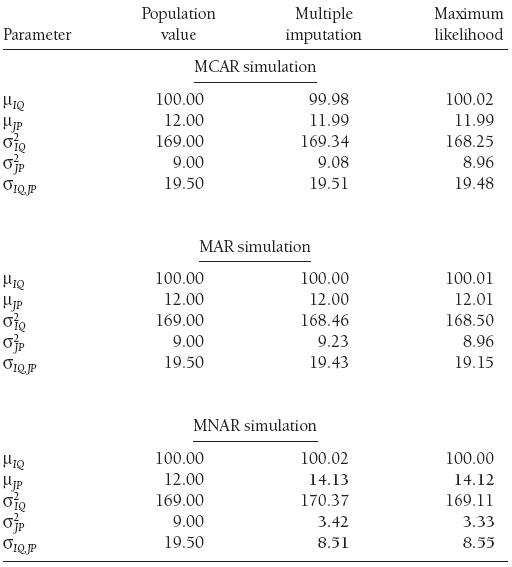 Example: Compare FIML to LD
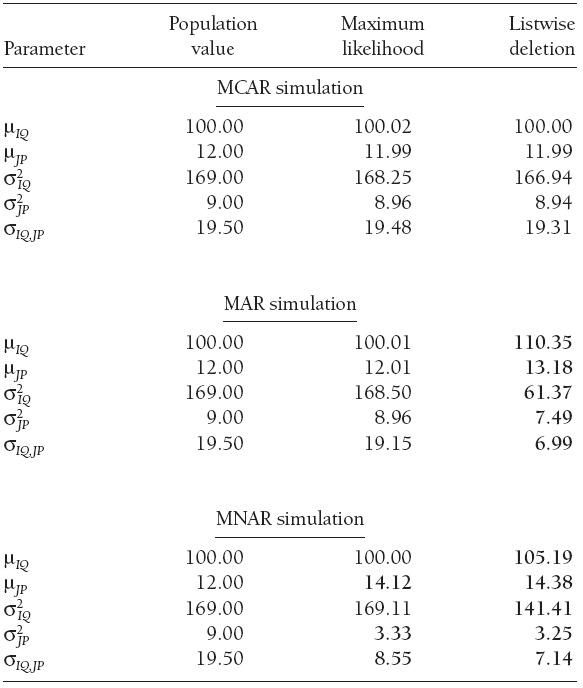 The same simulation, but comparing FIML (which yield the same results as MI) to Listwise Deletion (LD)
Whereas FIML/MI yield bias for parameters affected by missingness (JP), LD yields bias for all estimates
LD only unbiased for MCAR (most missing data are not MCAR)
Full Information Maximum Likelihood (FIML)
FIML is a maximum likelihood estimator which is robust to the presence of missing data

Calculates an individual loglikelihood for each case in the data frame
Allows separate estimation of parameters for every pattern of missingness without the need to address the true population values of Ymiss
Multivariate Normal PDF
The multivariate normal PDF from which FIML derives the joint loglikelihood it maximizes is characterized by the following equation:
Casewise Loglikelihood
For each case in the data, the following loglikelihood is computed:



Which becomes the following in the presence of missing data:
Joint Loglikelihood
Each of the previous casewise loglikelihoods is summed to get:




FIML then maximizes the above equation to reach estimates of μ and Σ
FIML Continued
Because an individual loglikelihood is calculated for every case, the final joint loglikelihood is based only on Yobs

Allows the estimation of parameters based on only observed information

No need to address the true population values of Ymiss
Inclusive vs. Exclusive Strategies
Both FIML and MI can be implemented with either an inclusive or an exclusive approach.
Inclusive: Including covariates that are correlated with the causes of missingness 

Exclusive: Running either the imputation or analysis models with only the variables of substantive interest included.
Inclusive Approach in MI
An inclusive approach in MI entails including fully observed covariates in the imputation model (auxiliary variables).

Increases the predictive power of the regressions used in the I-step

Improves the precision and efficiency of the imputed values
Inclusive Approach in FIML
Similar to MI, covariates are added to the model to add information on the true value of the missing information.
Auxiliary variables must be included in the analysis model

The Saturated Correlates approach (Graham, 2003) is the most widely recommended
Saturated Correlates Technique
Three rules to implement in latent variable models:
1) Correlate auxiliary variables with manifest predictors

2) Correlate auxiliary variables with the residual terms of manifest indicators

3) Correlate auxiliary variables with other auxiliary variables
Problem with Calculating Incremental Fit Indices
Incremental fit indices require the comparison of the fitted model to a null model
Null model is usually specified as a model with no relationship between the indicators
Under the saturated correlates approach this leaves out the auxiliary information from the null model
Upwardly biases incremental fit indices
Take-Home Message
Missing data cannot simply be ignored 

Ad hoc techniques lead to substantial bias in all but the most restrictive of cases

Modern missing data techniques recover information very well provided conformity to a few loose assumptions

All of the techniques described today are very easily implemented in nearly all common statistical packages

More precisely and efficiently recovered information leads to more valid estimates of parameters, higher statistical power, more valid statistical inferences and better science
Special Thanks
Wei Wu

Todd Little

Kris Preacher

Rawni Anderson

Waylon Howard

John Geldhof